Лекція 3. 
Тема: Шкіряний покрив. Фізіологія шкіри Характеристика шкіряного покриву. Будова шкіри. Шкіряні залози, їх будова та призначення. Типи волосся. Будова кігтя. Особливості шкіряного покриву собак. Значення шерстного покриву та сальних залоз. Линяння. Призначення та типи линяння. Тактильні, больові та температурні рецептори та їх значення. Епідерміс та його властивості.
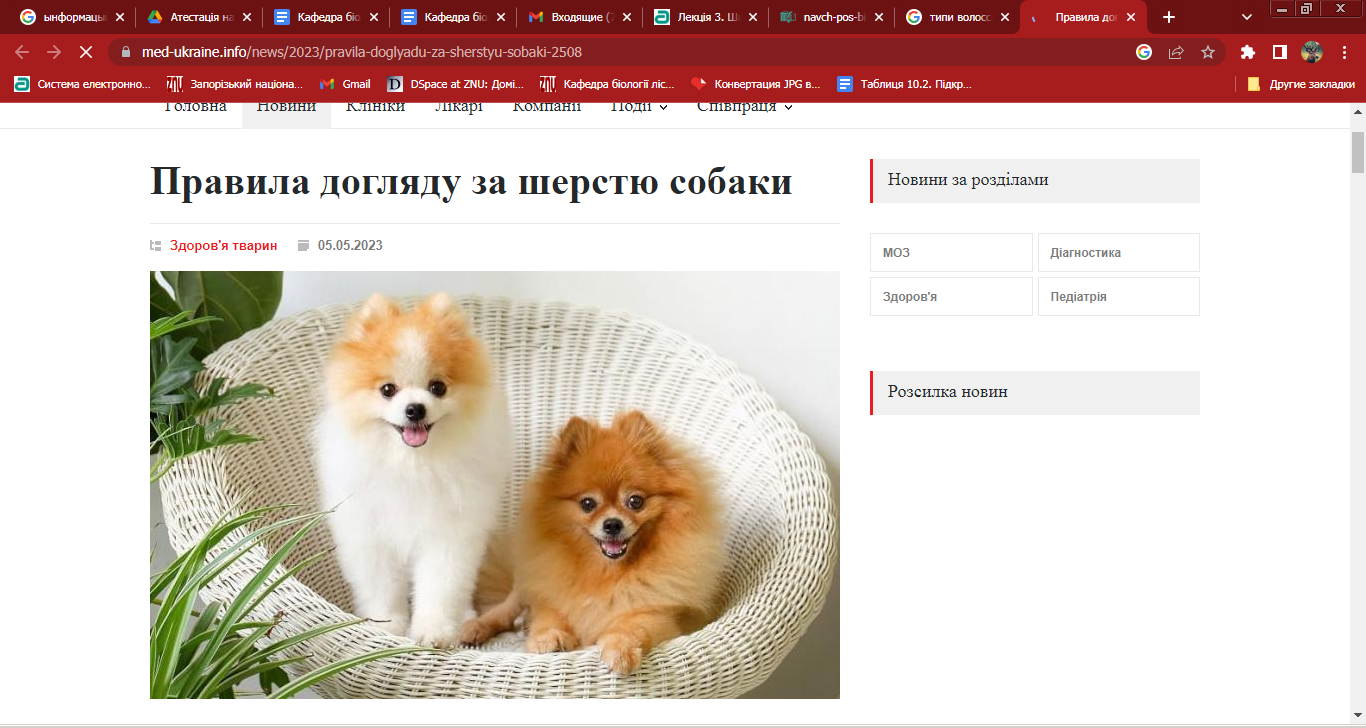 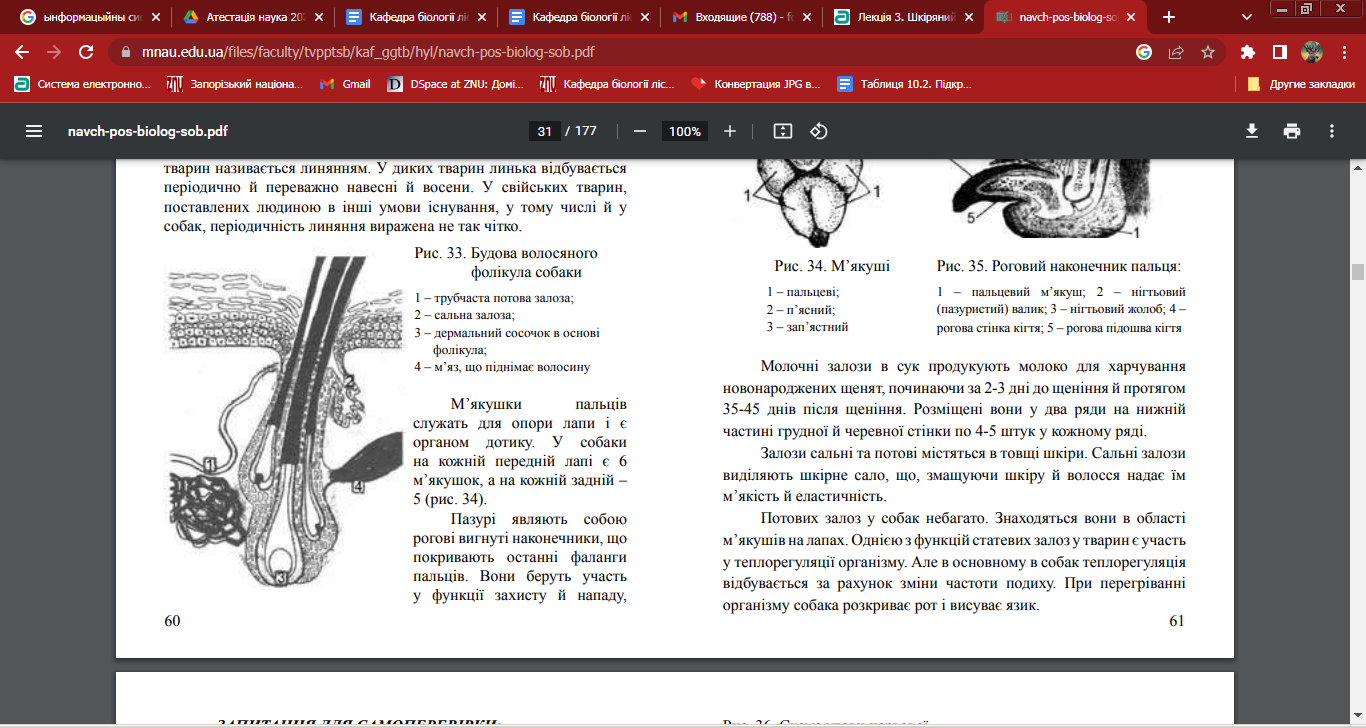 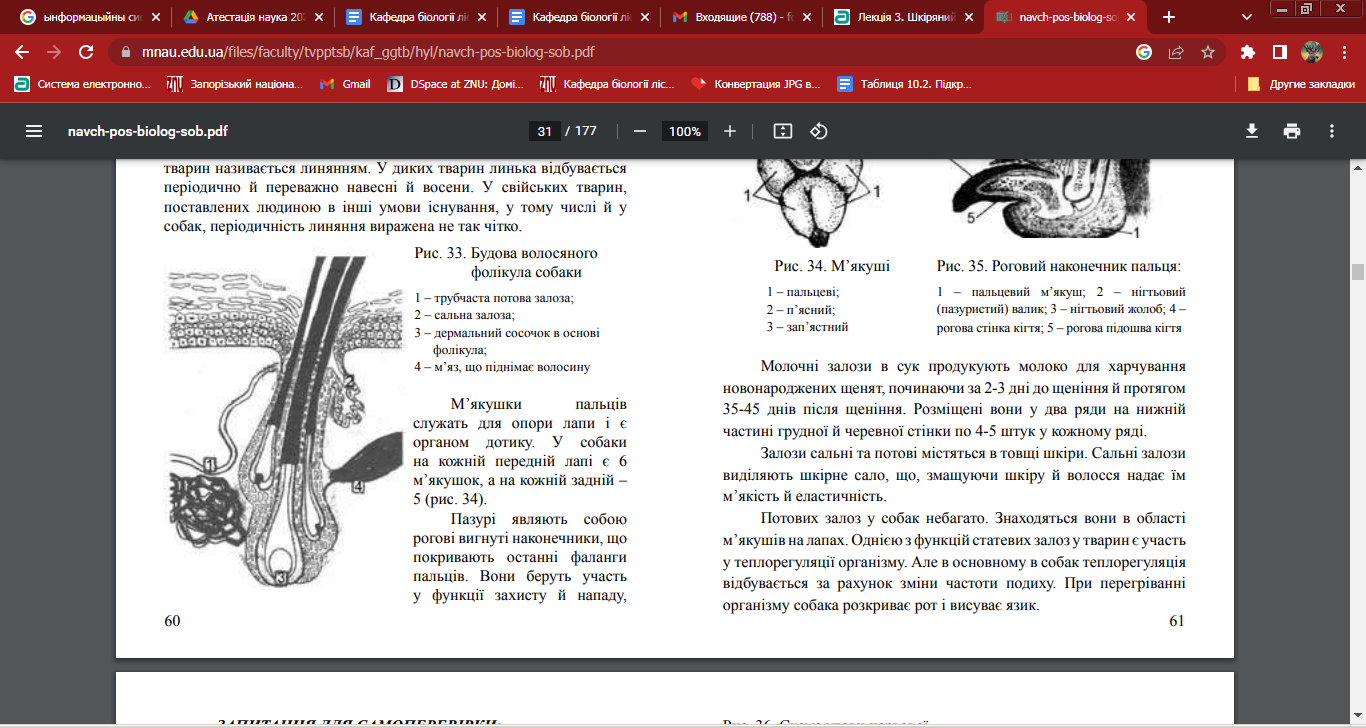 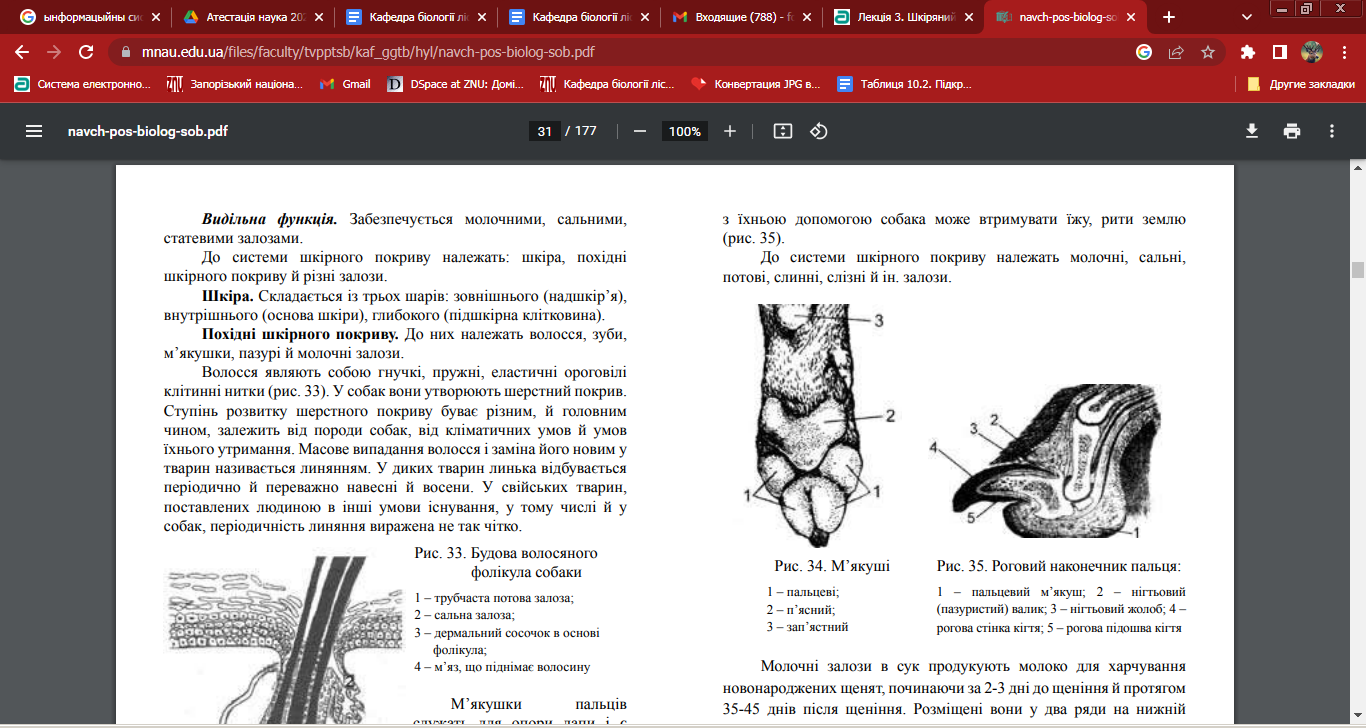 Фізіологія шкіри собак
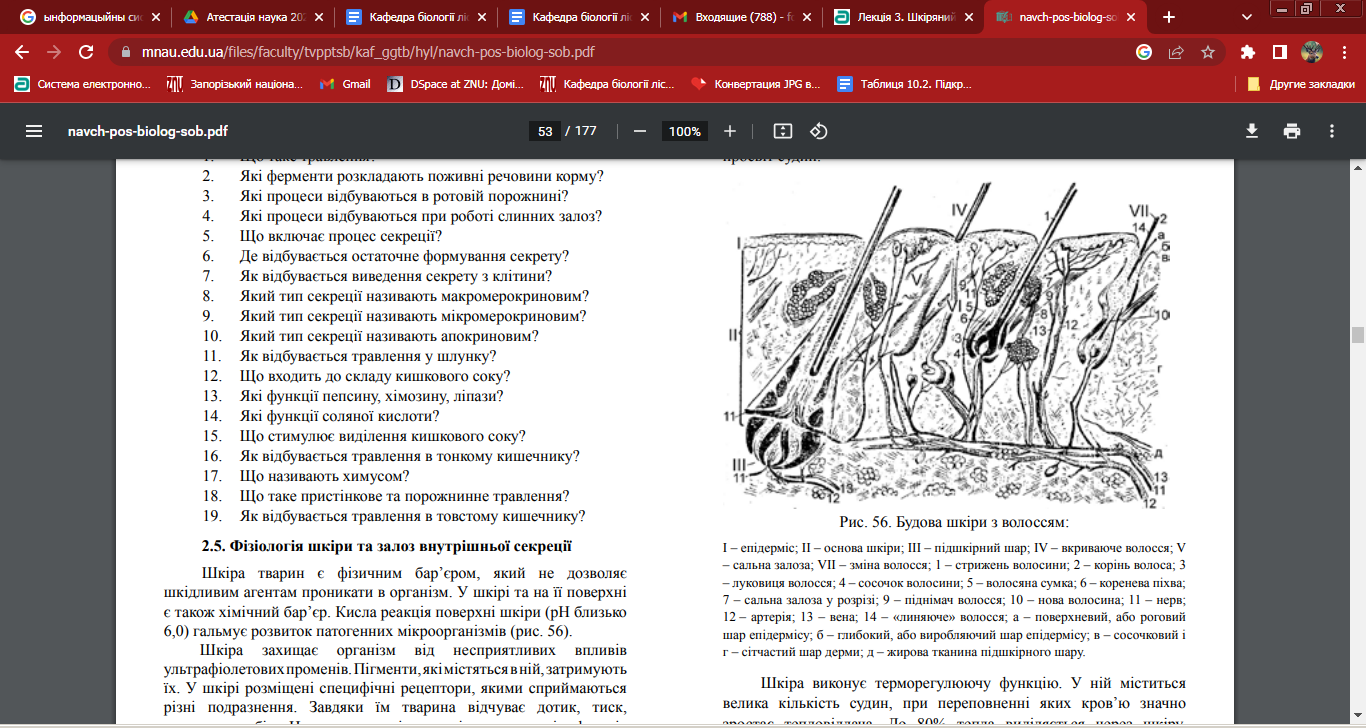 Типи шерсті собак
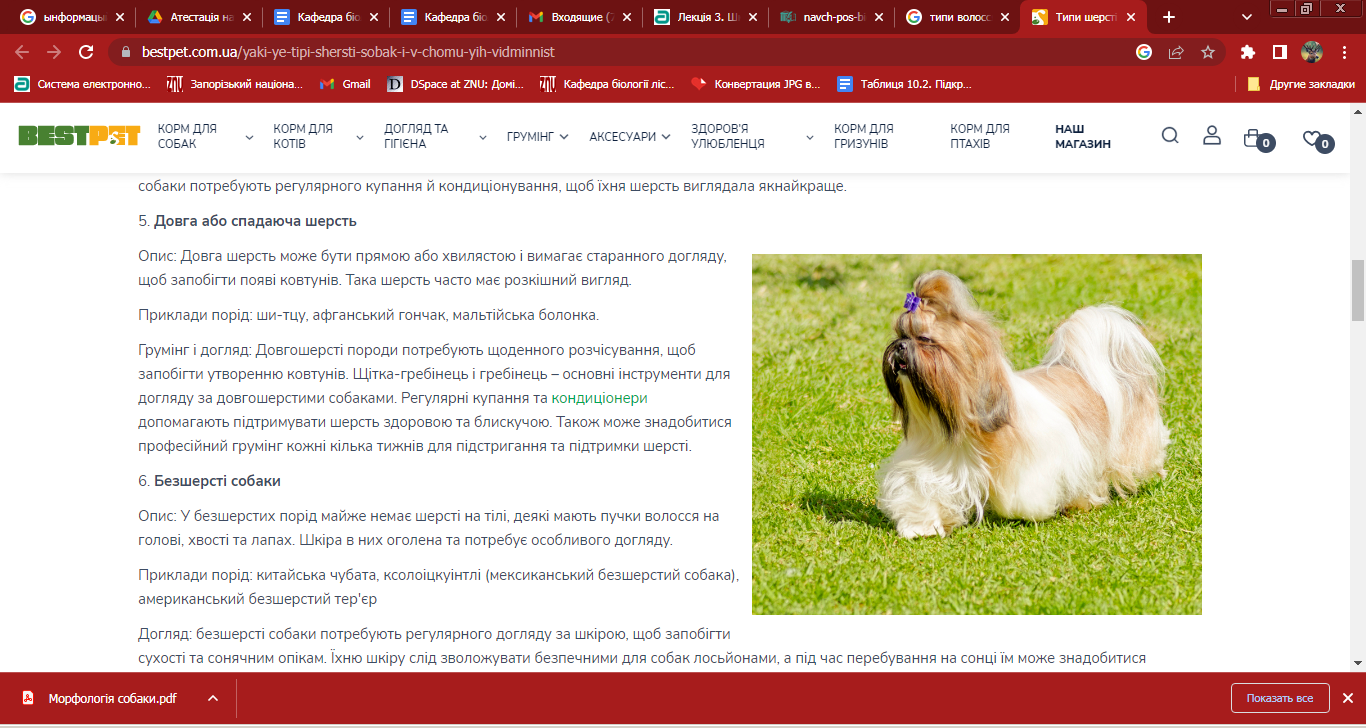 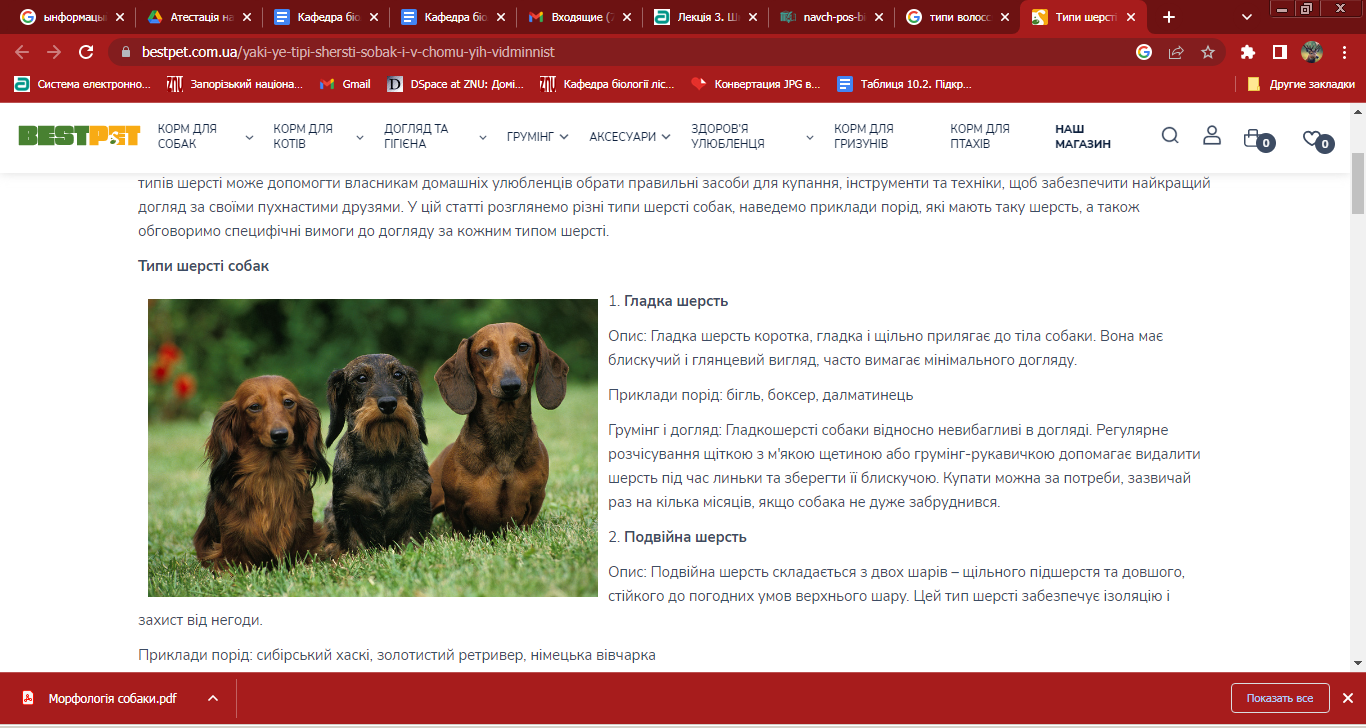 Гладка шерсть
Довга або спадаюча шерсть
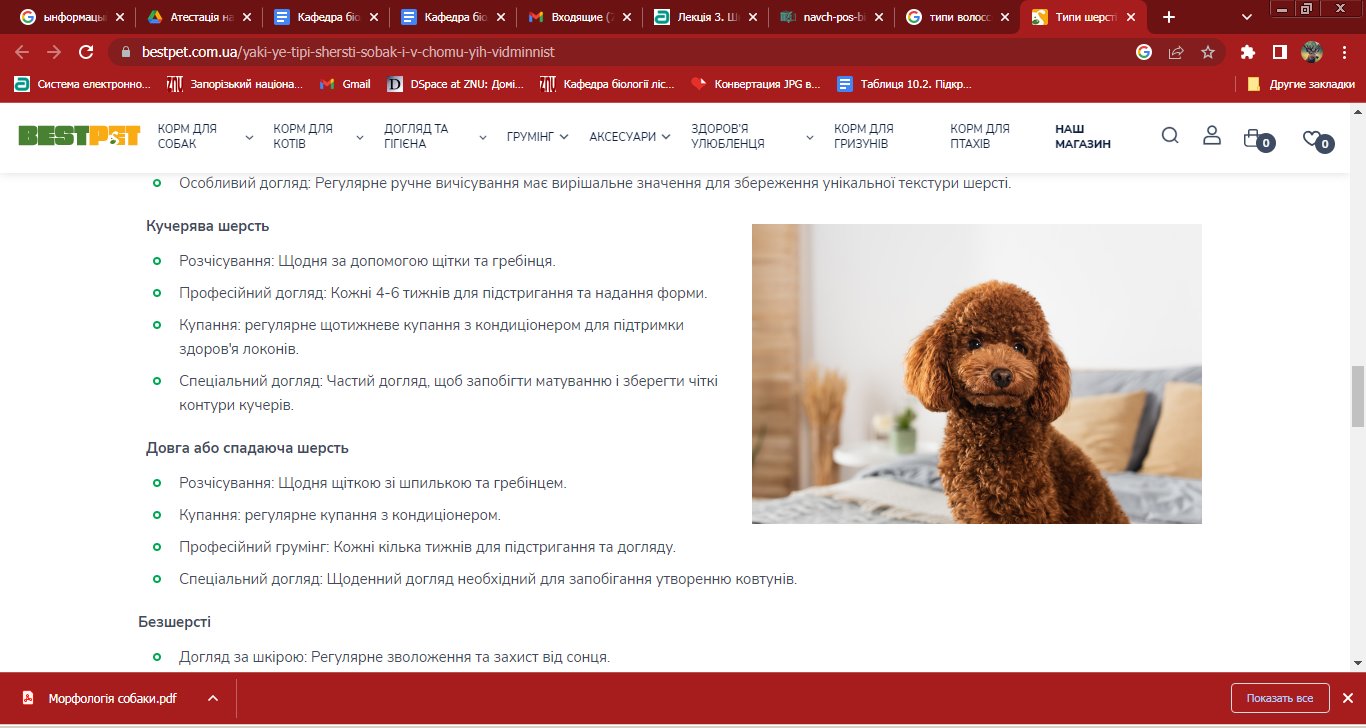 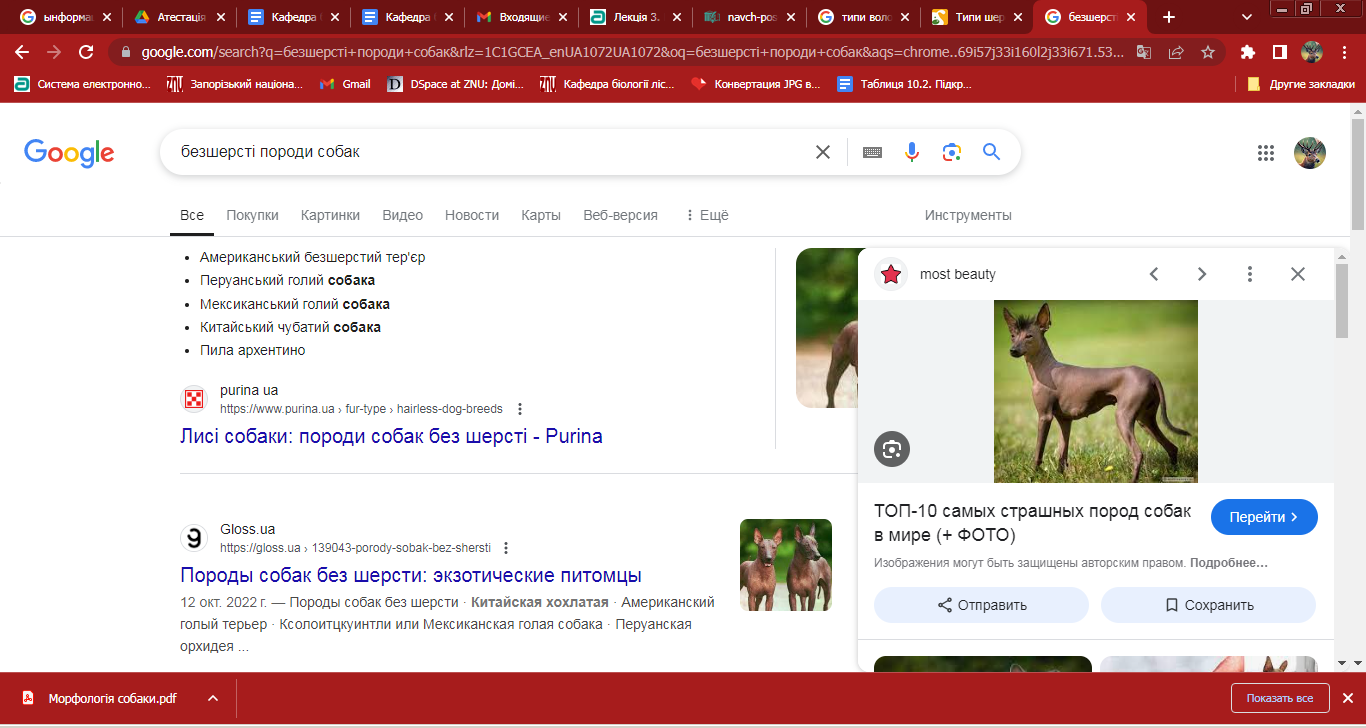 Кучерява шерсть
Безшерсті
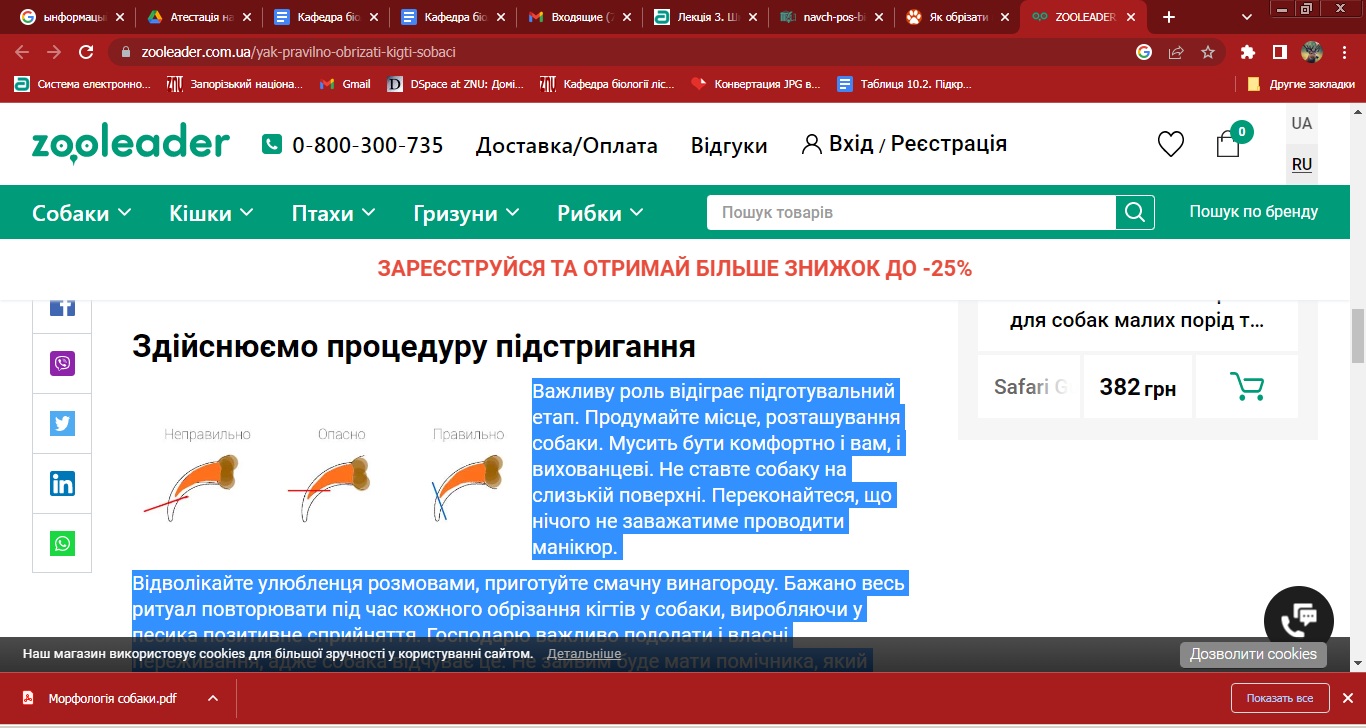 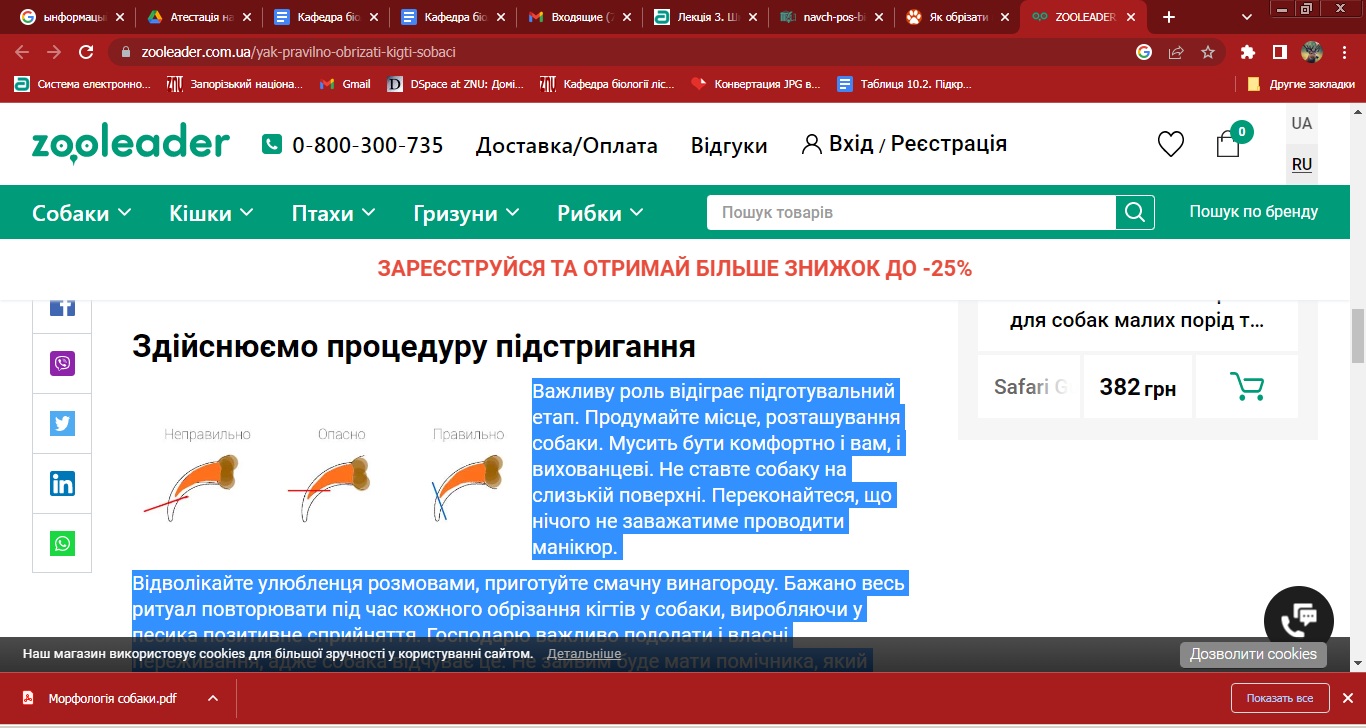 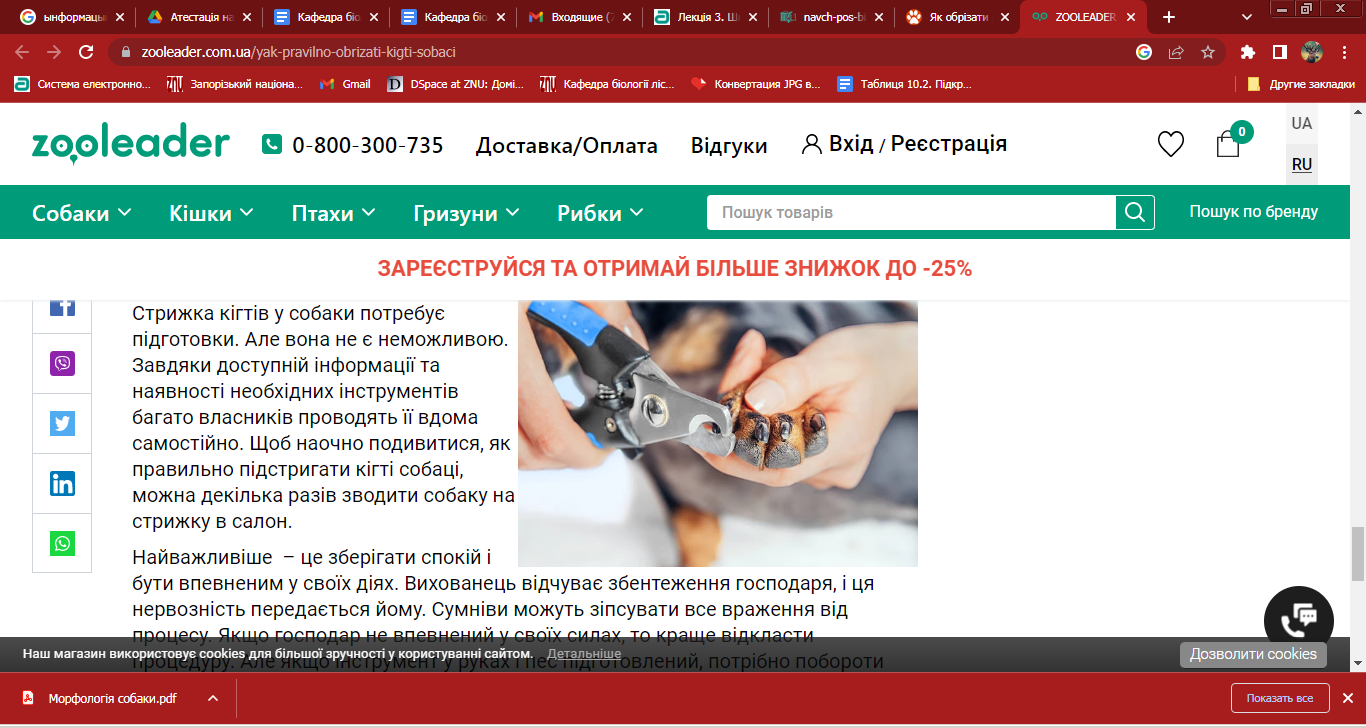 як прискорити процес линьки і поліпшити стан шерсті?
Це природний процес оновлення шерсті, який може стати досить важким для власників пухнастих собак. Однак, існують методи, які допоможуть його прискорити та покращити стан шерсті:
Правильний догляд і гігієна. Якщо собака сильно линяє, прочісуйте його щодня в період активної линьки. Це допоможе видалити відмерлу шерсть, стимулюючи при цьому зростання нової. Для цього ідеально підійдуть спеціальні щітки та гребінці, а також використовуйте шампуні, спеціально призначені для прискорення процесу линьки.
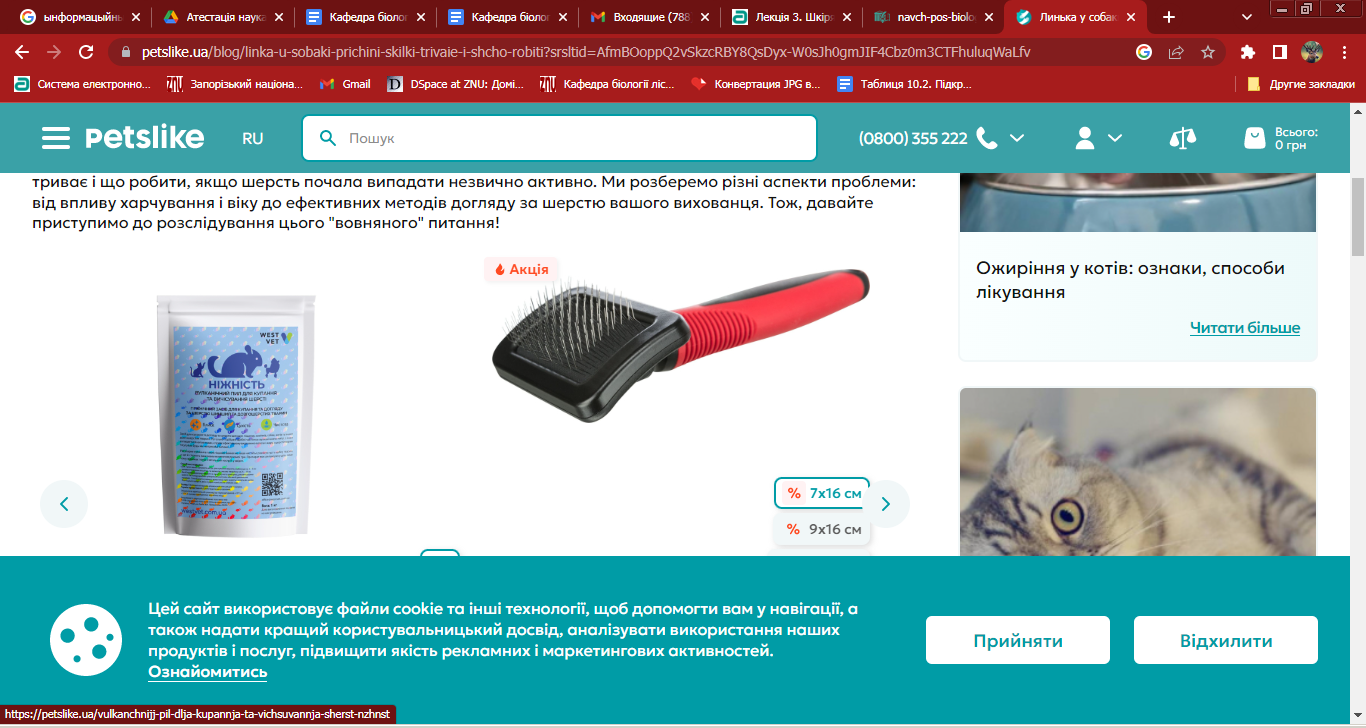 профілактика і лікування проблем із шерстю
Собаки схильні до різних шкірних проблем, які можуть позначитися на стані їхньої шерсті. Від свербіння і подразнення до більш серйозних дерматологічних проблем, коли у собаки випадає шерсть на спині біля хвоста, власникам важливо знати, як запобігти і лікувати ці стани для підтримки здоров'я і комфорту.
Увага до симптомів
Перший крок - це вміння розпізнати перші ознаки. Зверніть увагу на зміни в поведінці: чи свербить улюбленець частіше, чи апатичний, чи є у нього лисини або залисини. Якщо помічені подібні симптоми, необхідно звернутися до ветеринара для діагностики та призначення лікування.
Лікувальний раціон і добавки
Коли линяють собаки, за рекомендацією ветеринара, можна використовувати лікувальний корм для собак, розроблений спеціально для вирішення проблем зі шкірою та шерстю. Вони часто містять необхідні нутрієнти та добавки, які сприяють поліпшенню стану шерсті та шкіри.
Топічні препарати
Залежно від діагнозу, ветеринар може також рекомендувати топічні засоби для лікування шкірних проблем. Якщо ви ставите питанням, як відновити шерсть у собаки, то це можуть бути шампуні з лікувальними компонентами, спреї або мазі, які наносяться безпосередньо на уражені ділянки шкіри
Дотримання гігієни та регулярні огляди
Одним із ключових елементів профілактики є дотримання гігієнічних норм. Регулярно перевіряйте шкіру та шерсть вашого собаки на наявність паразитів, саден, ран або інших аномалій. Якщо у собаки випадає шерсть, чим лікувати? Все просто, використовуйте спеціалізовані засоби для догляду, такі як шампуні та кондиціонери, щоб підтримувати шкіру чистою і здоровою.
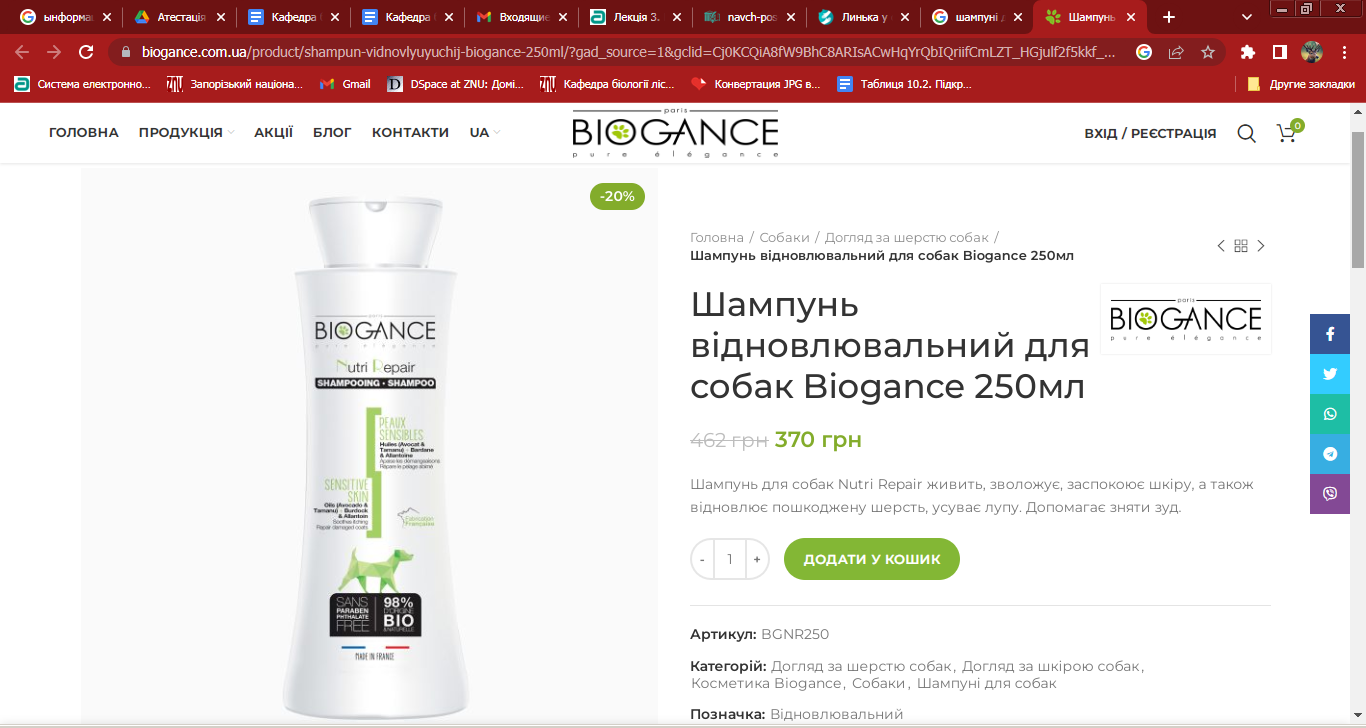 Шампунь відновлювальний для собак Biogance 250мл
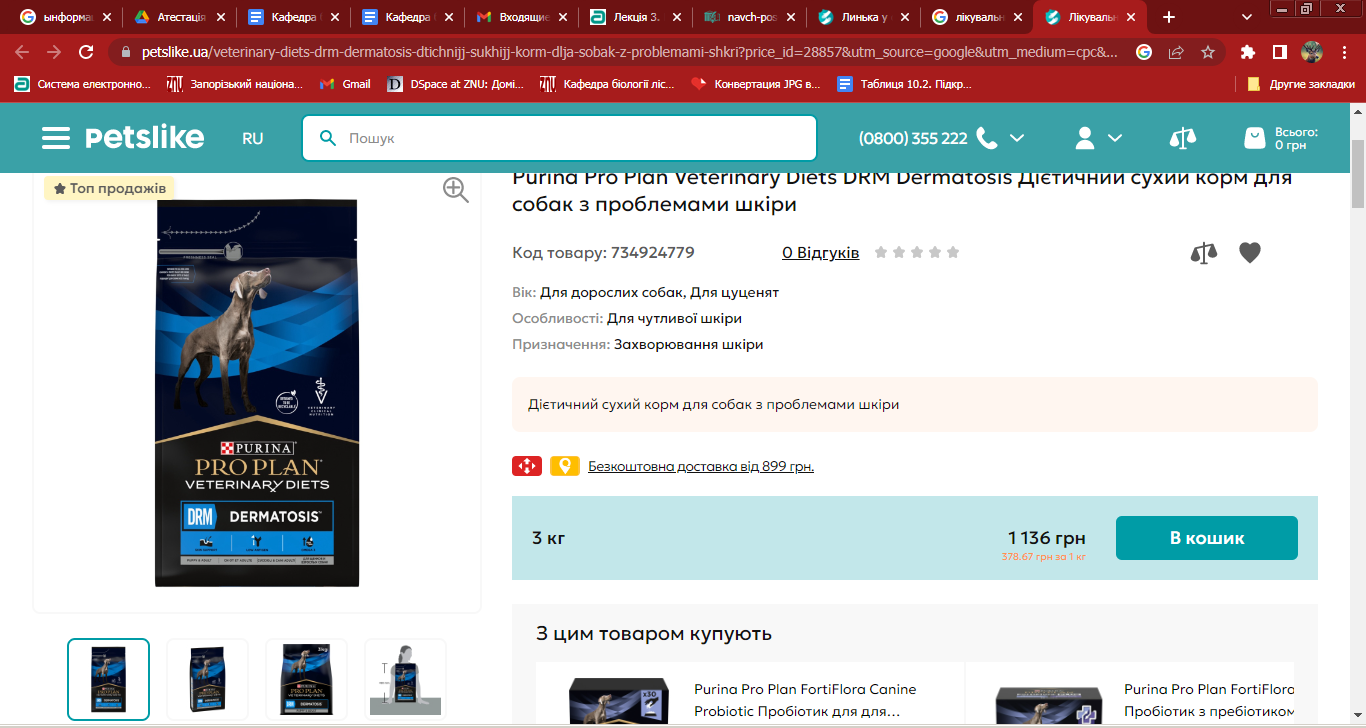 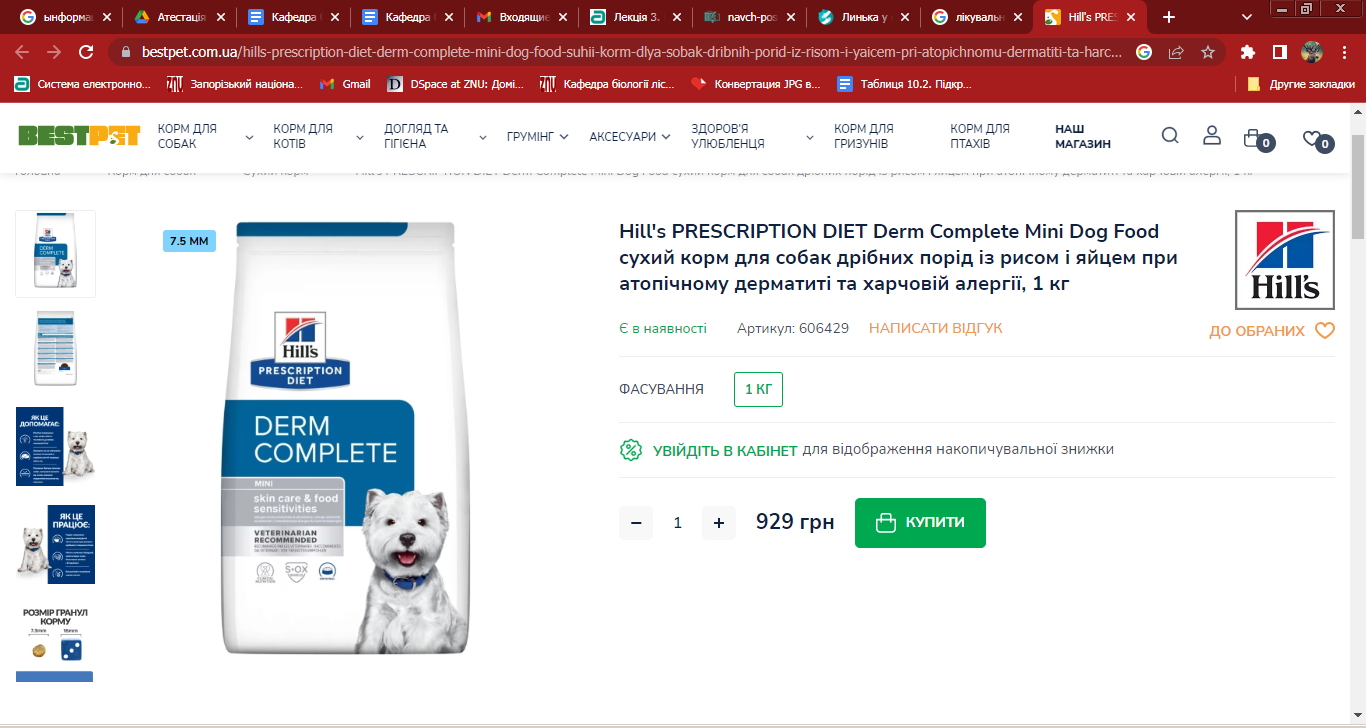 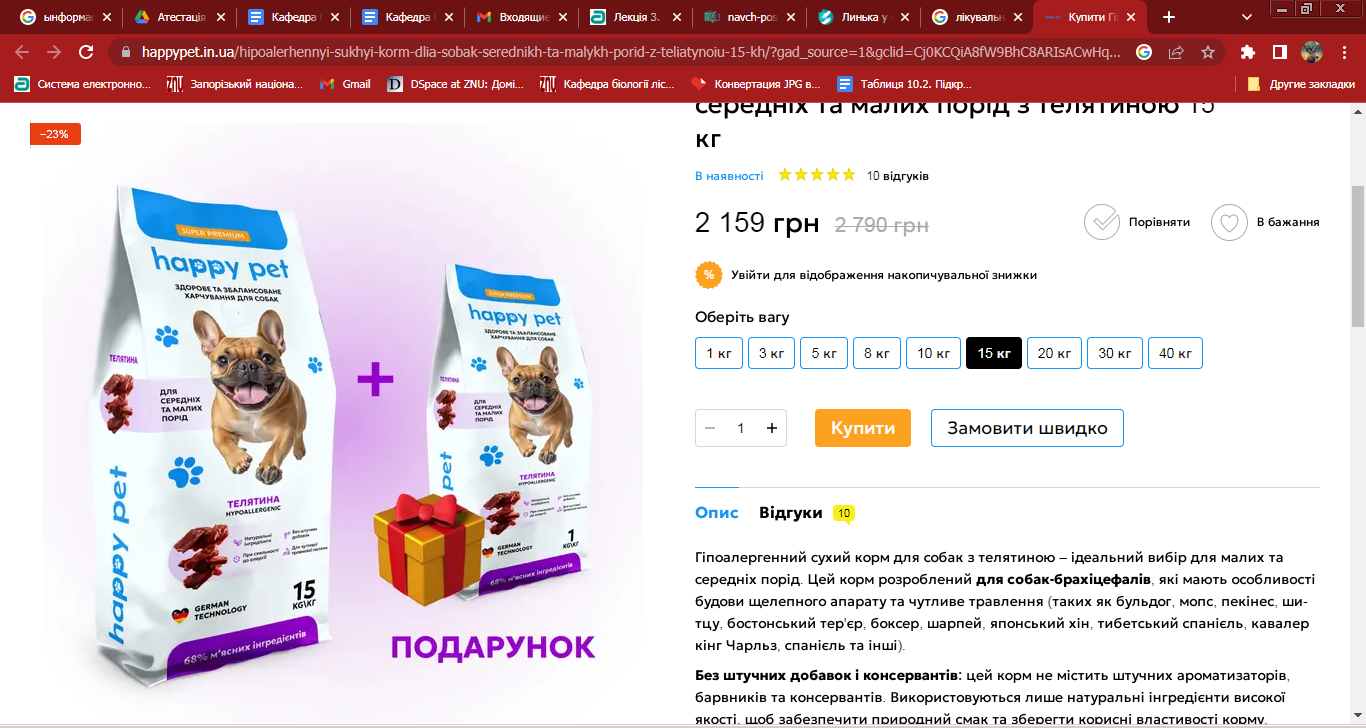 Hill's PRESCRIPTION DIET Derm Complete Mini Dog Food сухий корм для собак дрібних порід із рисом і яйцем при атопічному дерматиті та харчовій алергії, 1 кг
Purina Pro Plan Veterinary Diets DRM Dermatosis Дієтичний сухий корм для собак з проблемами шкіри
Вік: Для дорослих собак, Для цуценят
Гіпоалергенний сухий корм для собак брахіцефалів середніх та малих порід з телятиною
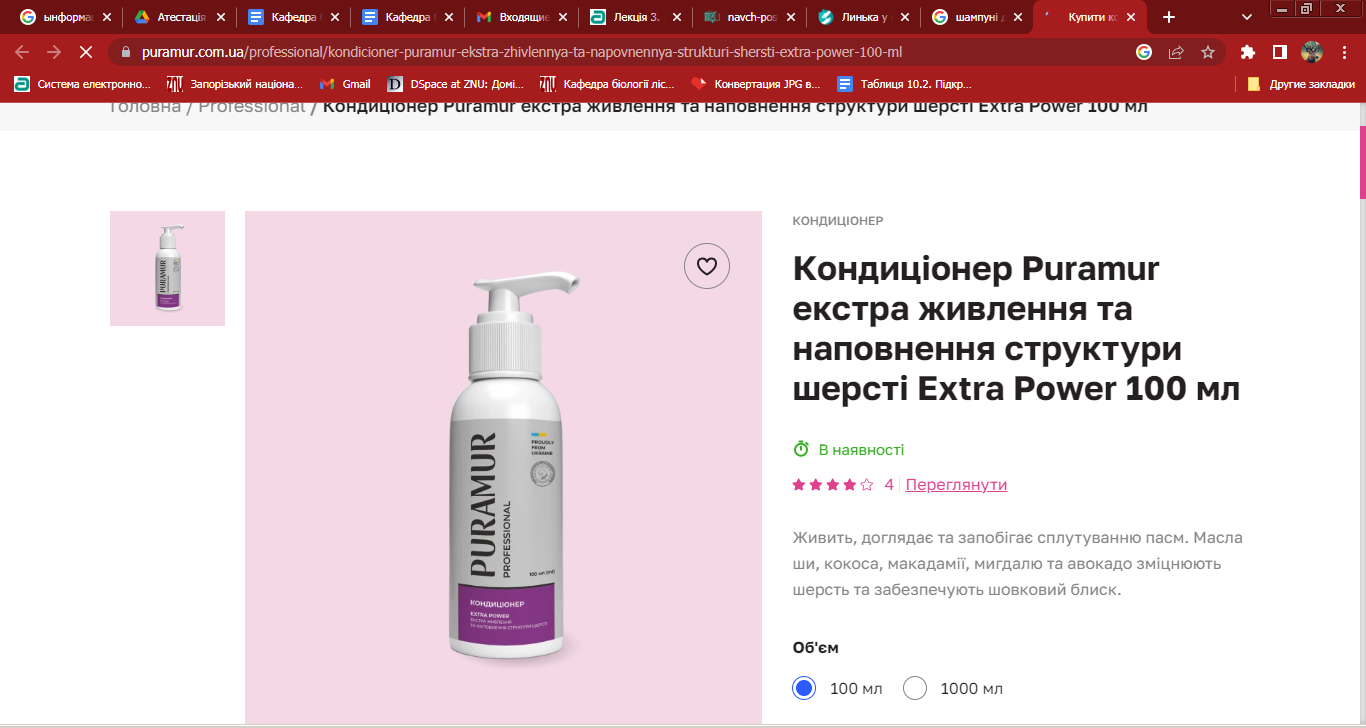 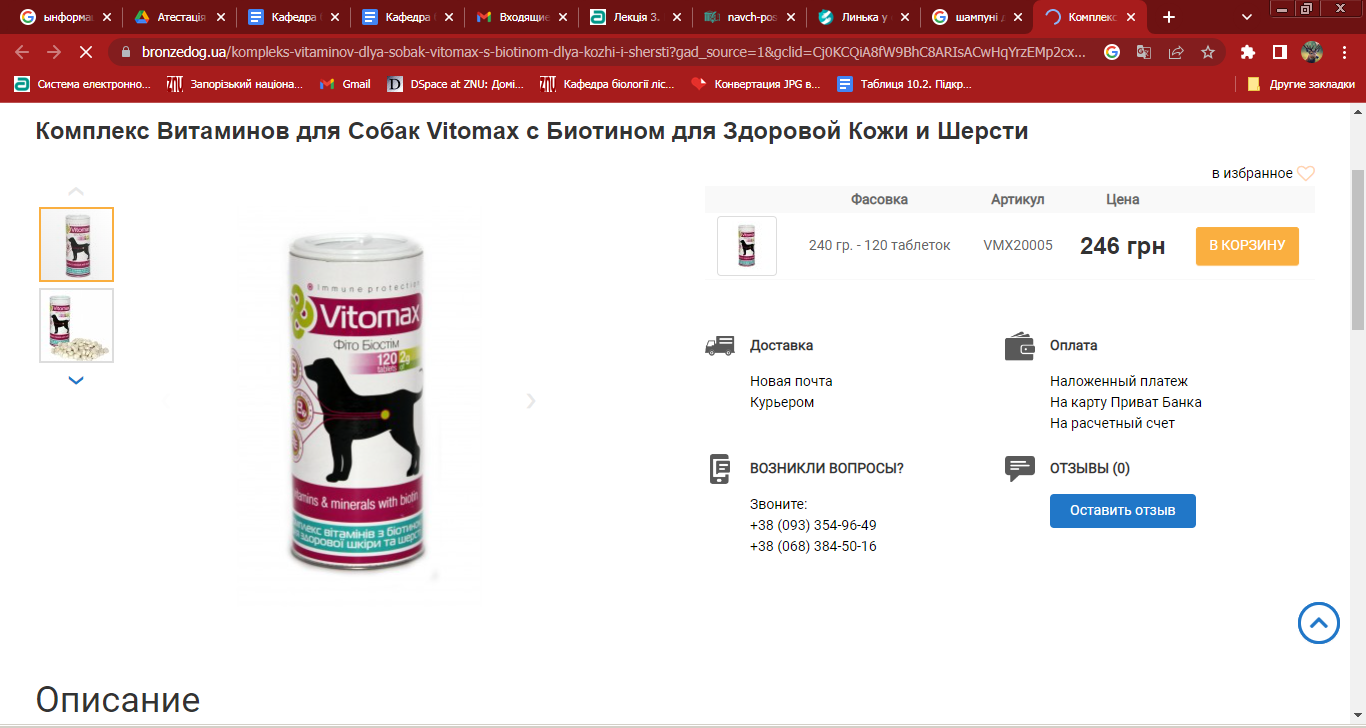 Комплекс Витамінів для Собак Vitomax с Біотином для Здорової Шкіри та Шерсті
Кондиціонер Puramur екстра живлення та наповнення структури шерсті Extra Power 100 мл
Альтернативні методи
Крім традиційних методів лікування, деякі власники вирішують використовувати альтернативні, такі як гомеопатія або фітотерапія. Але перед застосуванням цих методів необхідна консультація з ветеринаром, особливо якщо ви помітили лисини у собак.
Комфортне місце для відпочинку
Комфортне і чисте місце для відпочинку також відіграє важливу роль. Лежаки та матраци для собак повинні бути регулярно чистими та перебувати в сухому місці, щоб уникнути подразнення шкіри та полегшити процес линьки.
У висновку, хоча линька і є природним процесом, існує безліч способів, як зробити його менш стресовим для вас і вашого вихованця. Регулярний догляд, правильне харчування і використання якісних продуктів прискорять линьку і допоможуть зберегти шерсть у відмінному стані без залисин у собаки.
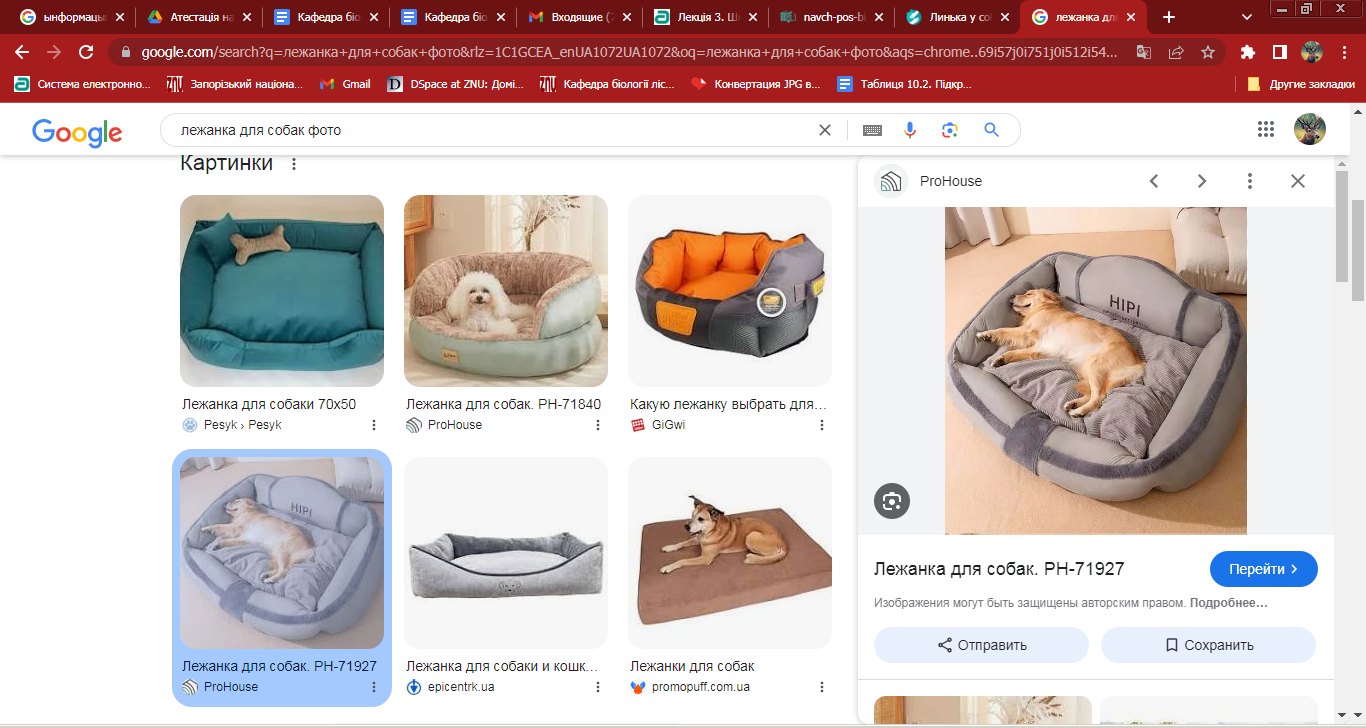 Дерматомікози 2 у собак та кішок
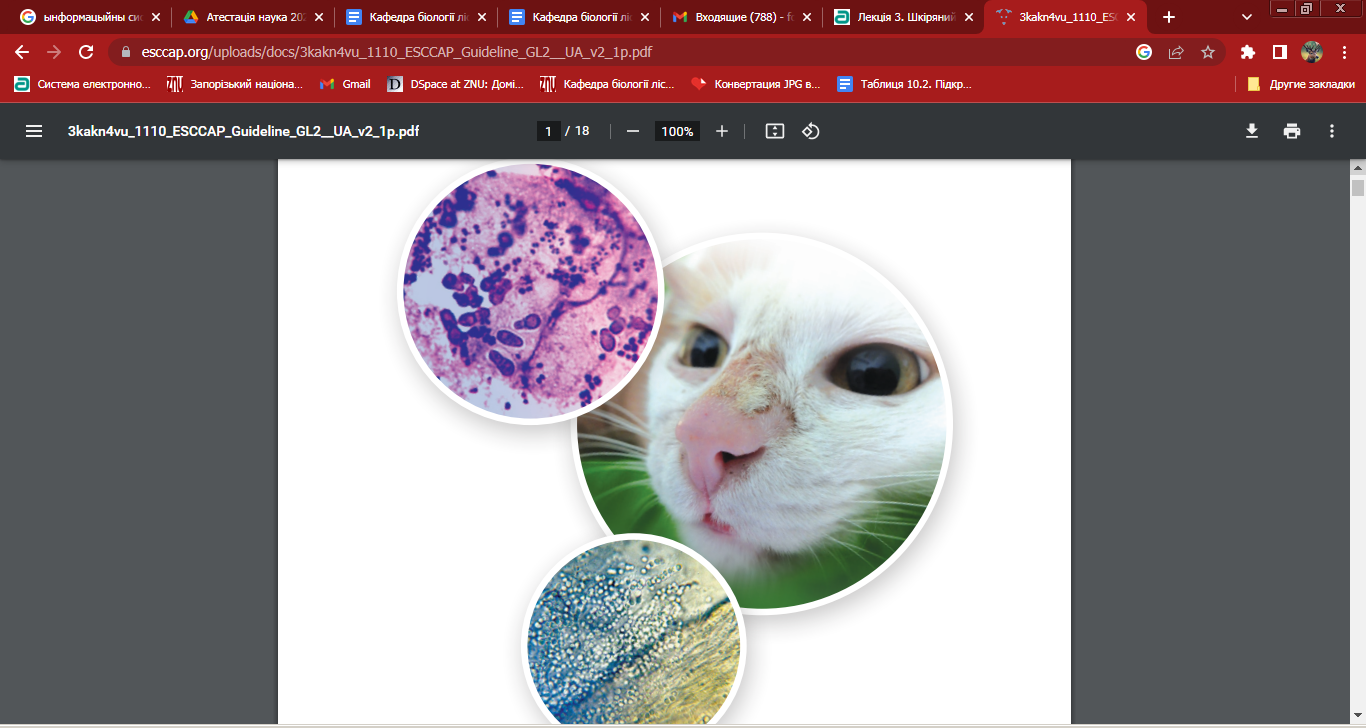 2: КОНТРОЛЬ ДЕРМАТОФІТОЗІВ У СОБАК ТА КОТІВ
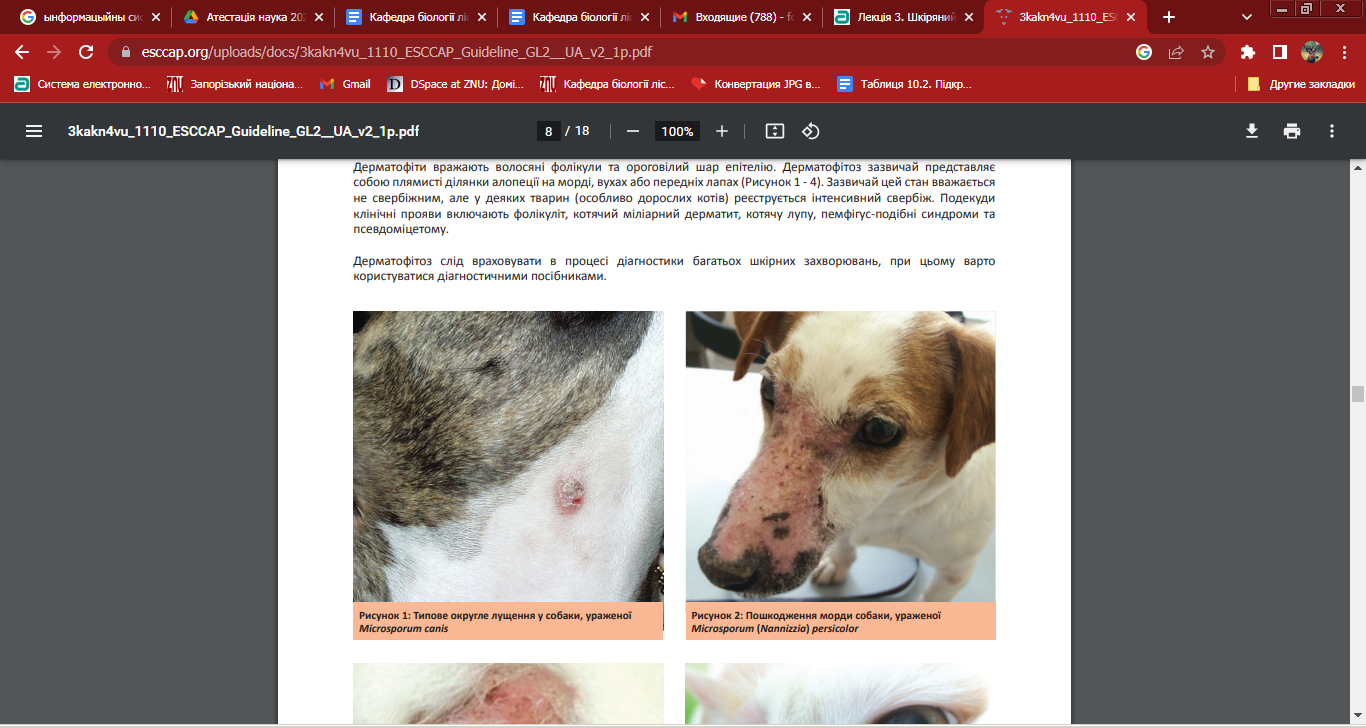 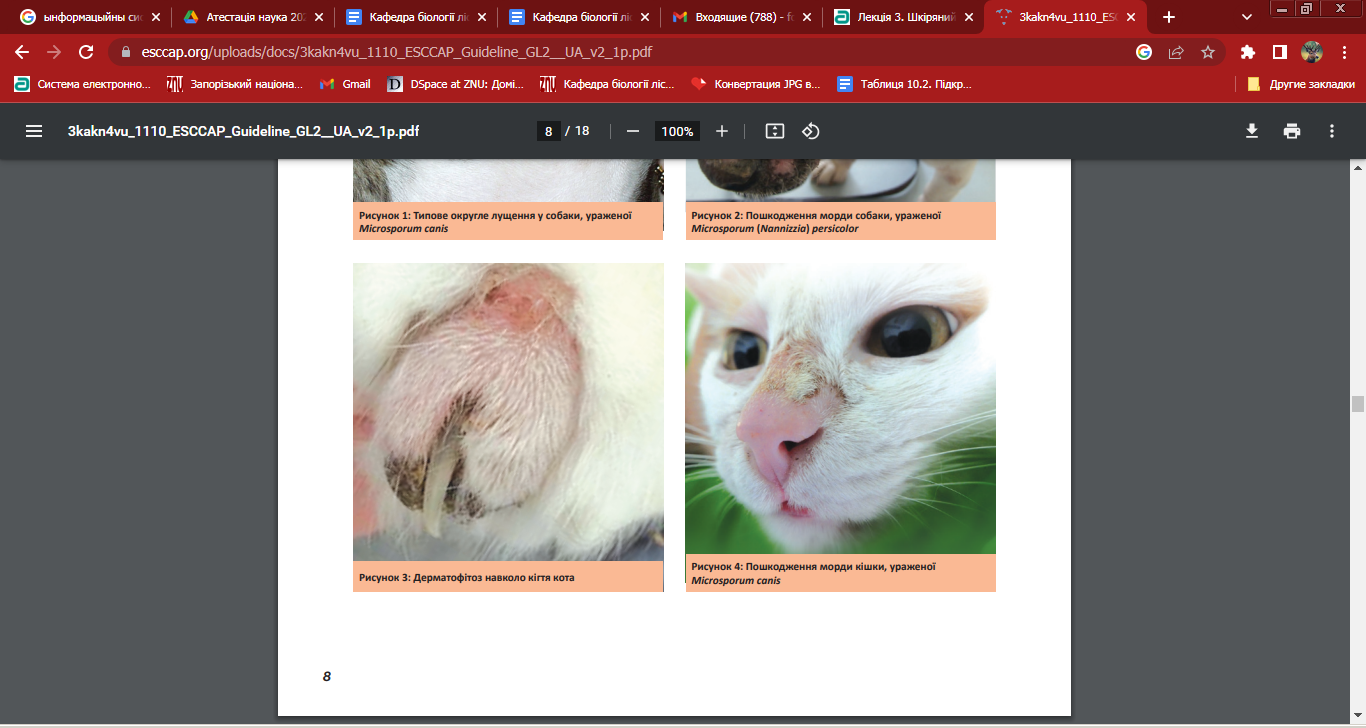 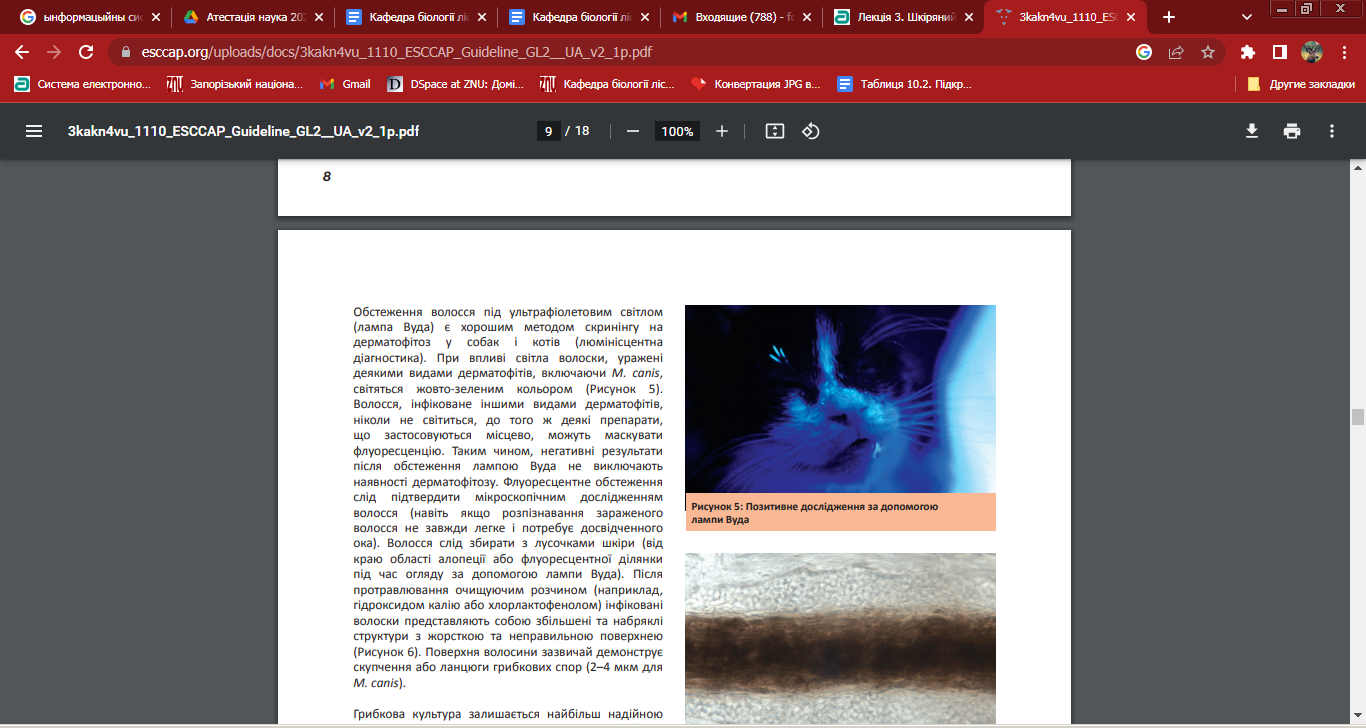 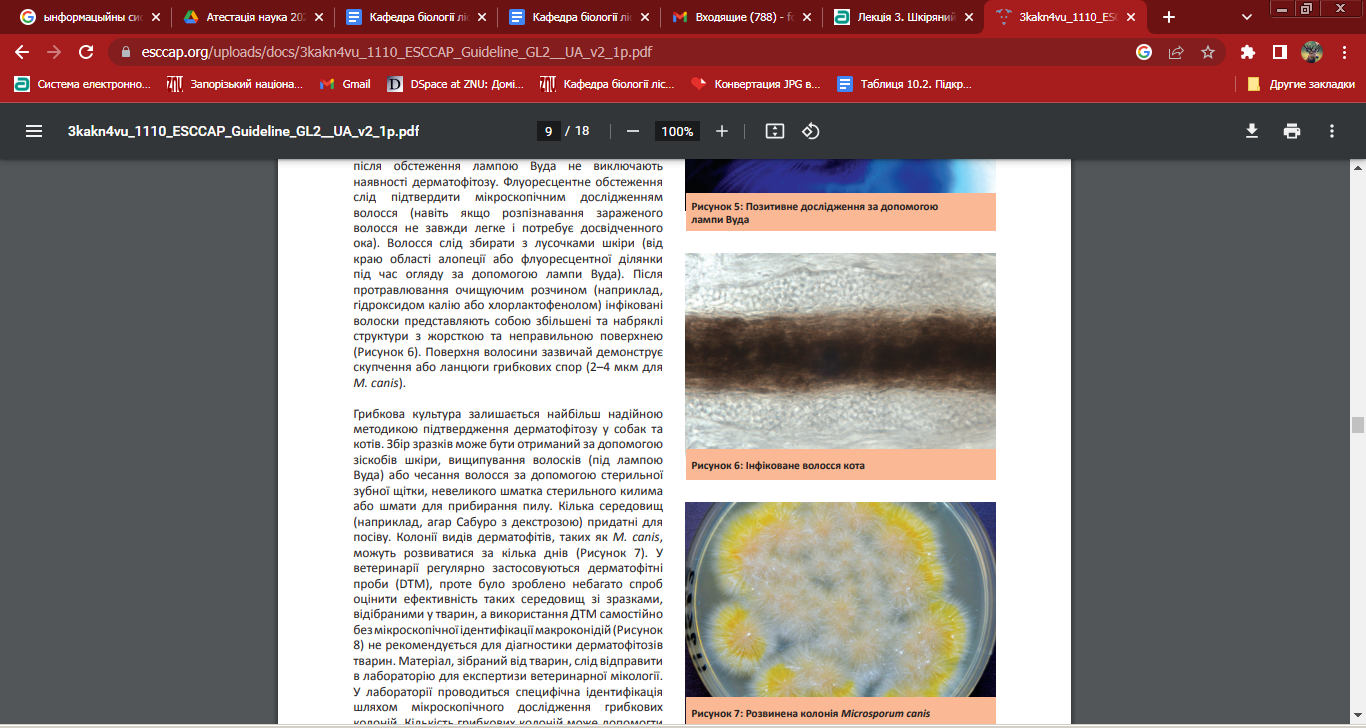 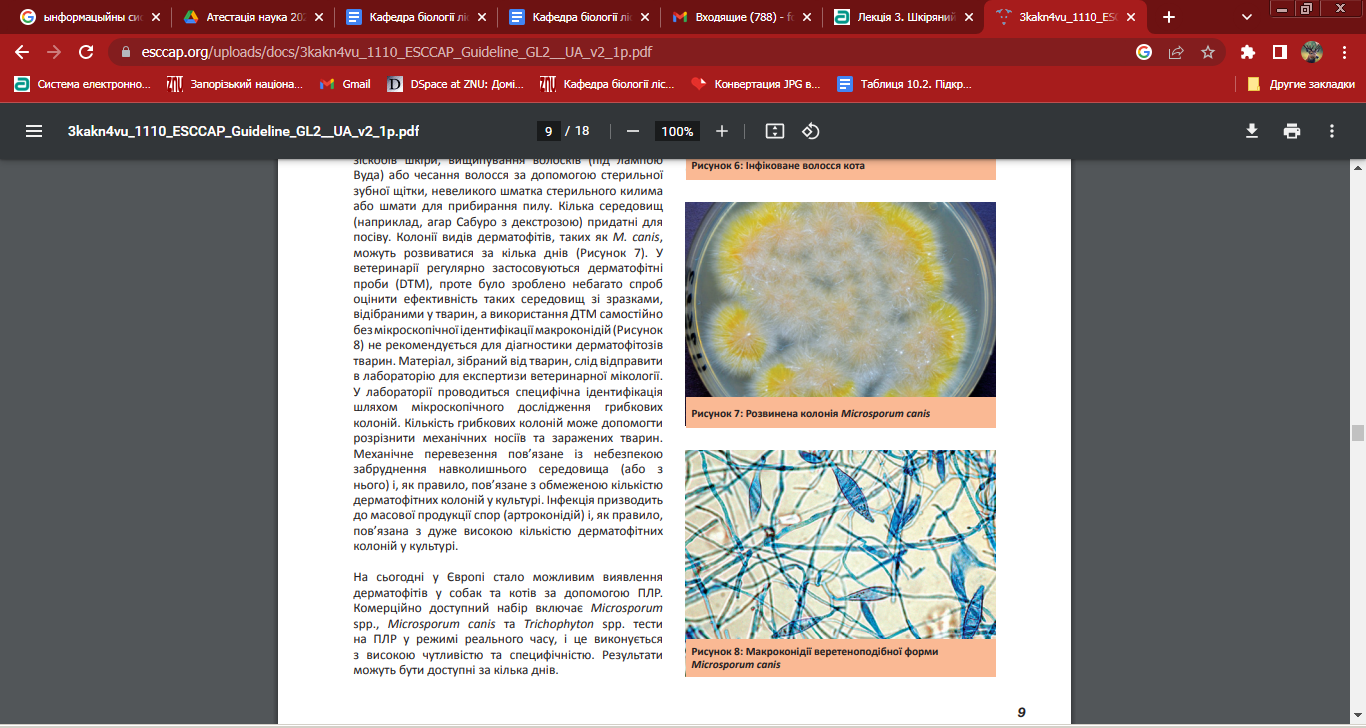 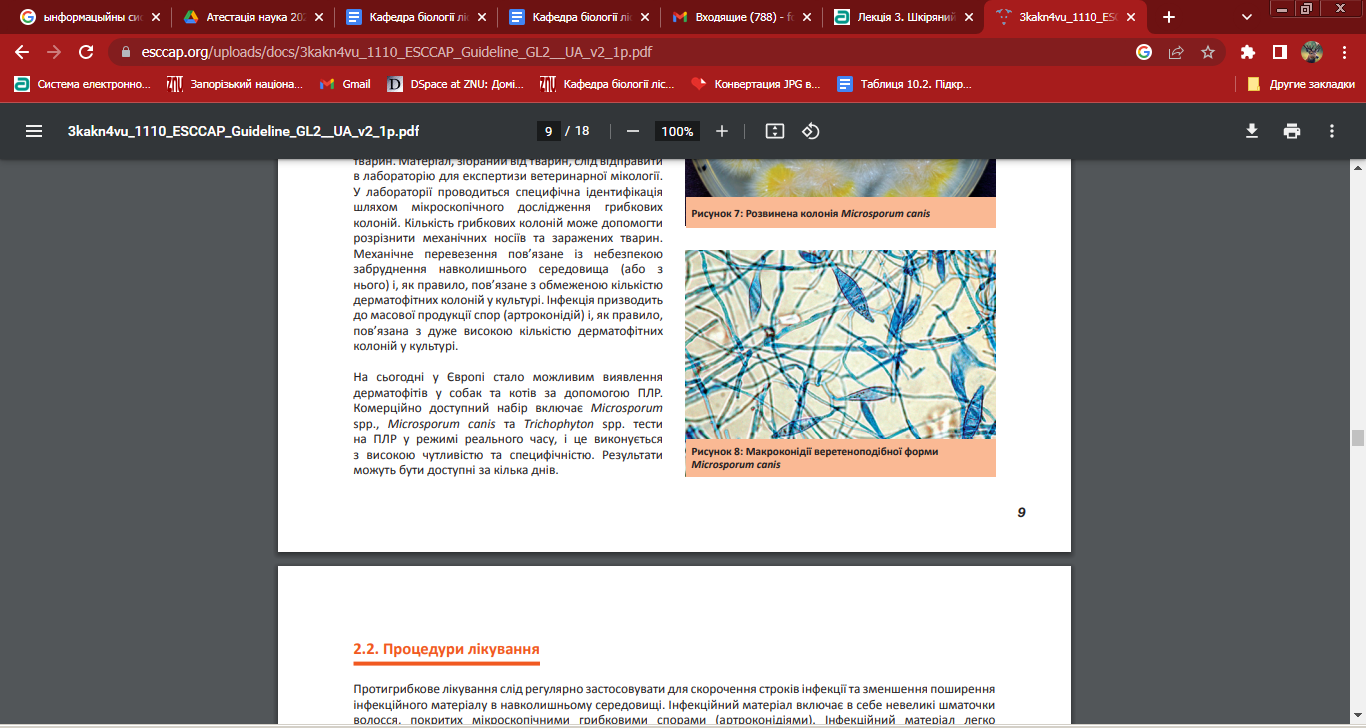 КОНТРОЛЬ ДЕРМАТИТІВ СПРИЧИНЕНИХ ДРІЖДЖАМИ MALASSEZIA У СОБАК І КОТІВ
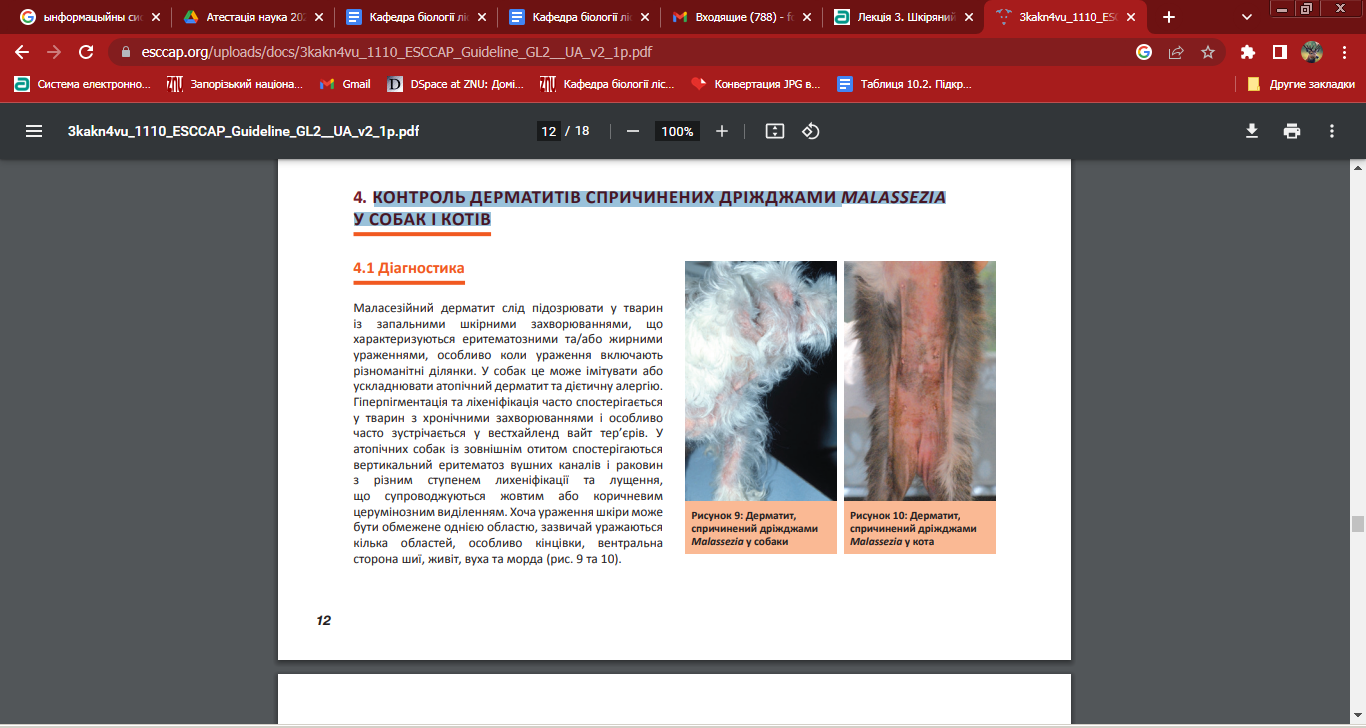 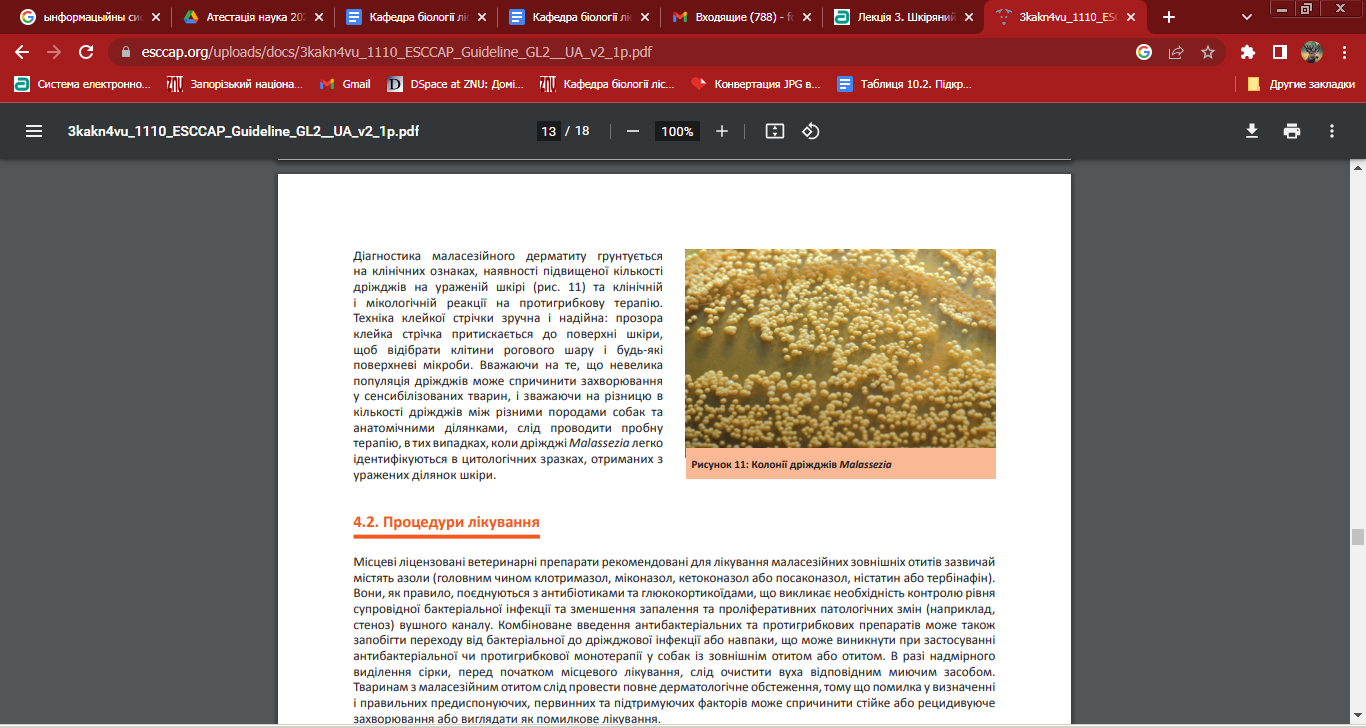 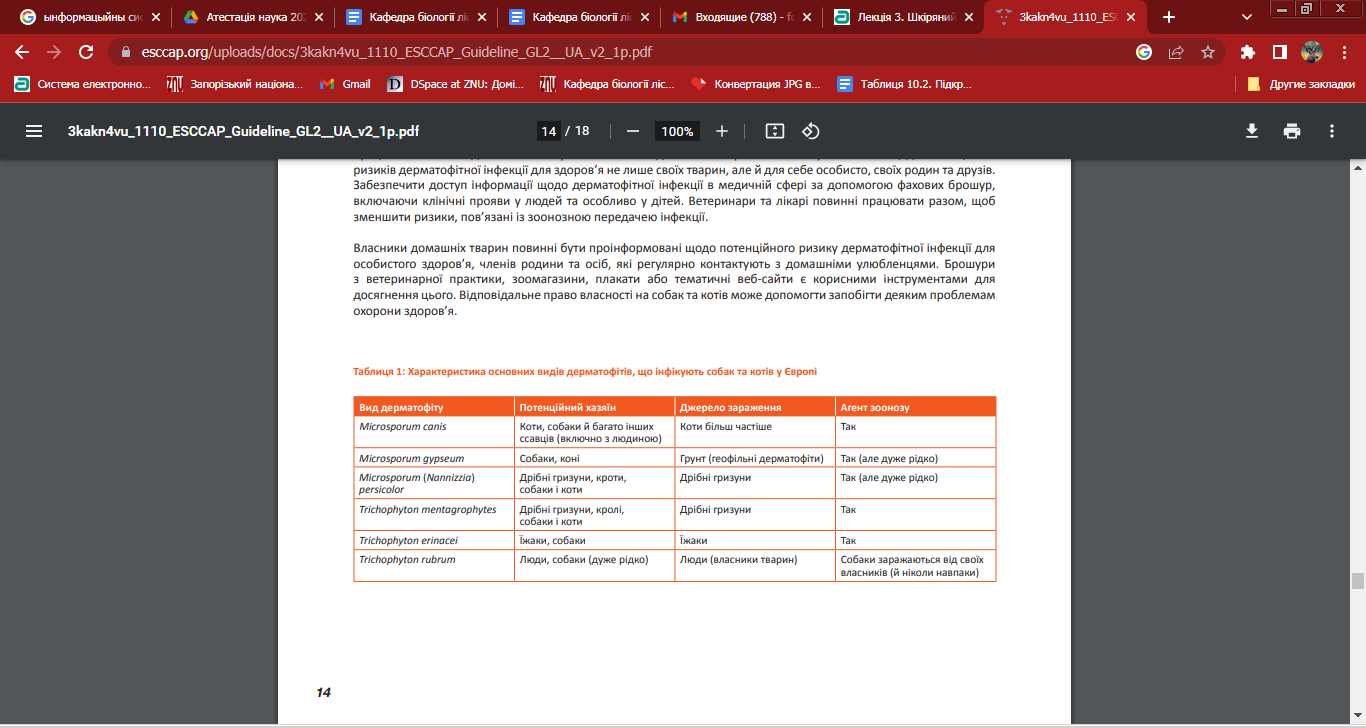 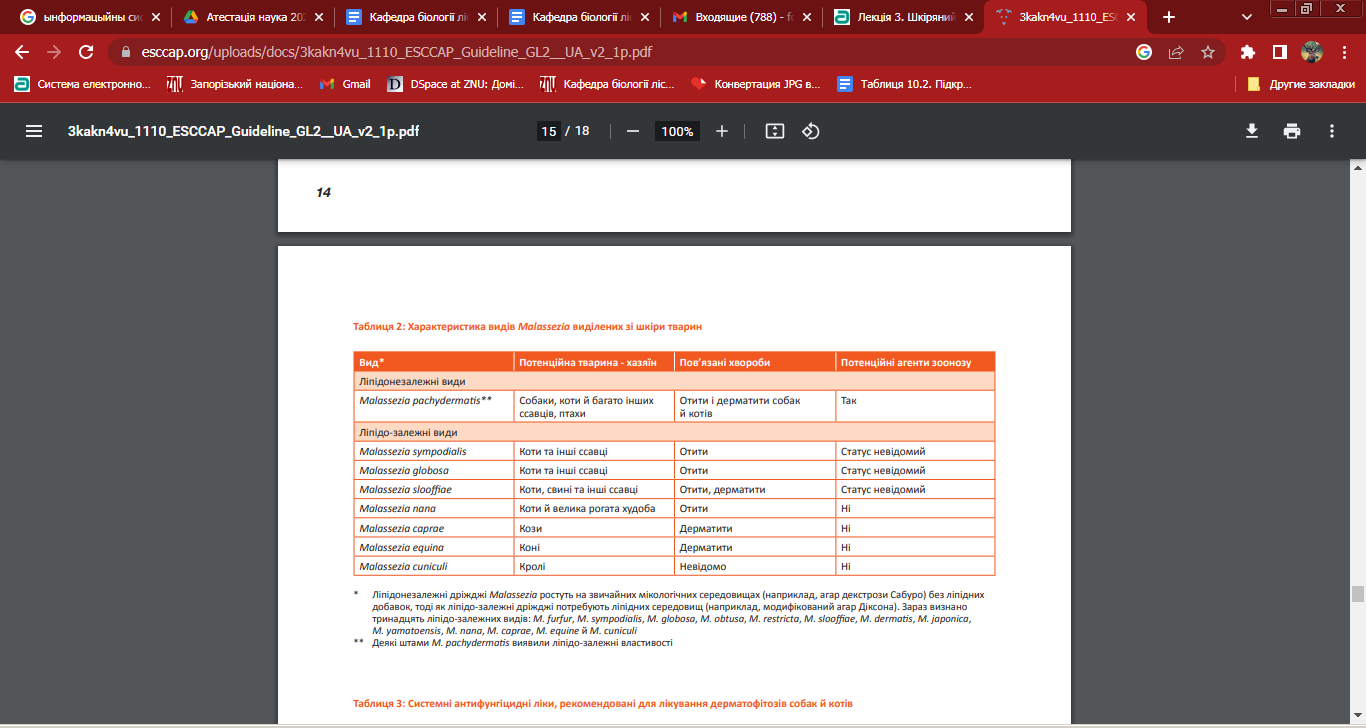 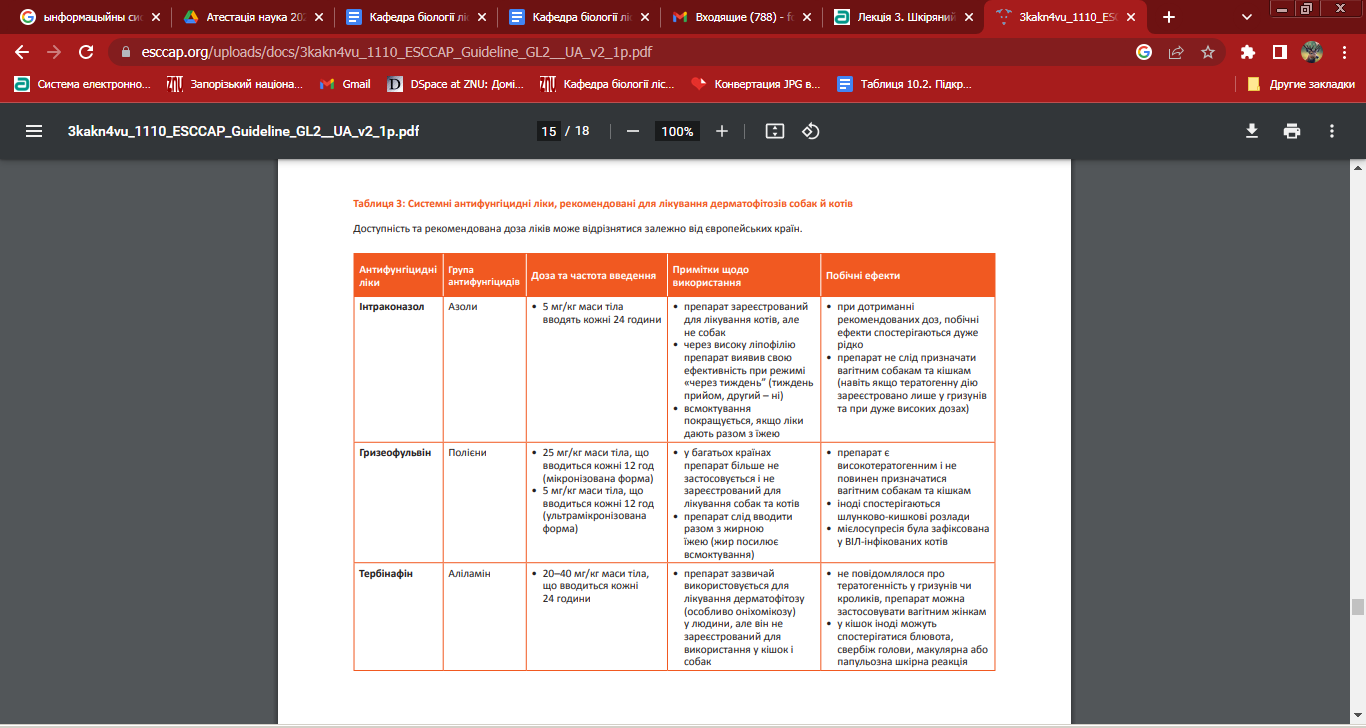 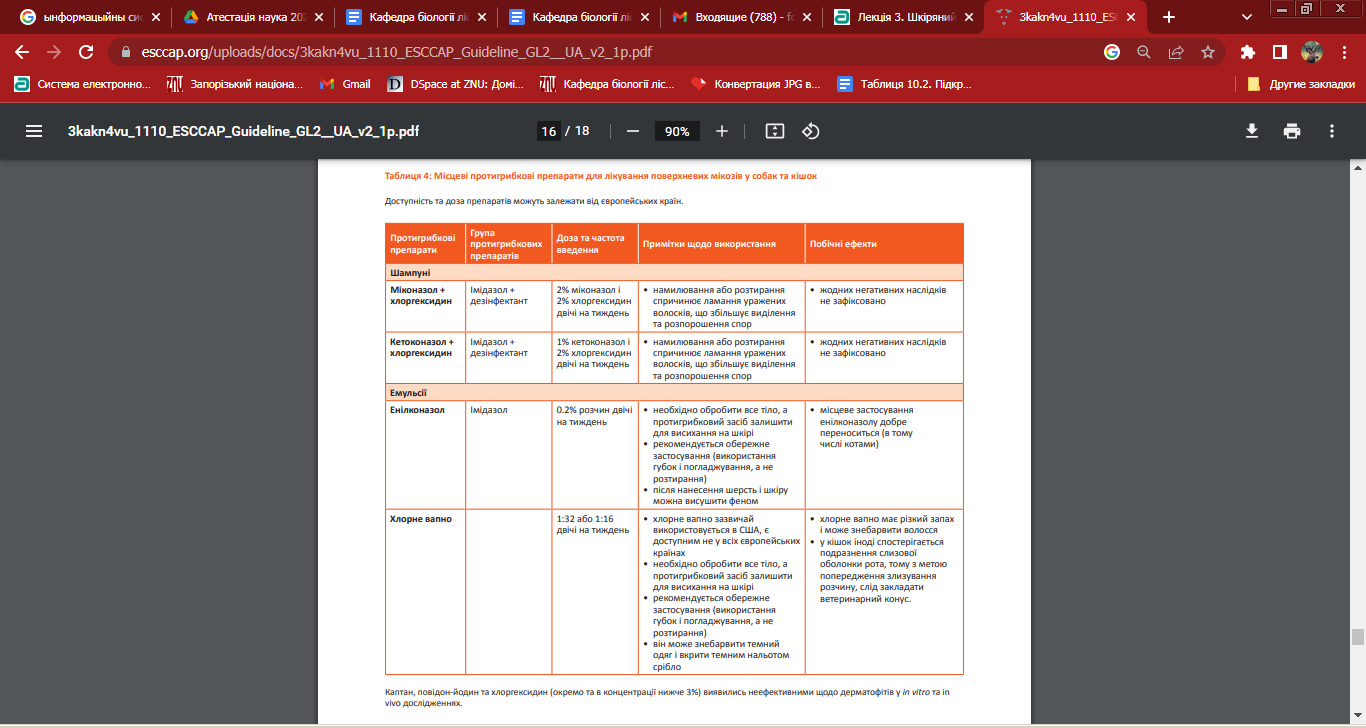 ESCCAP (European Scientific Counsel Companion Animal Parasites –Європейська Наукова Рада з проблем паразитозів тварин-компаньйонів) - це незалежна неприбуткова громадська організація, яка розробляє керівні принципи, що базуються на сучасній науковій інформації та пропагує належну практику боротьби з паразитами та поводження з тваринами-компаньйонами. Застосовуючи відповідні поради, ризик захворювань та передачі паразитів між тваринами та людьми можна звести до мінімуму. ESCCAP прагне побачити Європу, в якій паразити тваринкомпаньйонів більше не загрожують здоров’ю та добробуту тварин та людей.